FY 2014-2015 Budget Presentation to Board of Finance
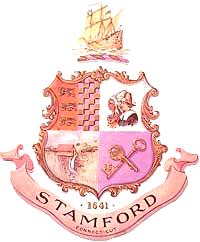 Administration
Ernie Orgera, Director of Operations
March 17, 2014
Summary of Operating Budget Request
2
Operating Budget Request by Activity
3
Operating Budget Request by Activity
4
Operational Highlights
Continue to hold bi-monthly staff meetings with managers to implement cost reduction programs, efficiency improvements and allocation of resources.
Coordination of the four support staff personnel to handle administrative support functions in a collaborated effort to meet the day-to-day administrative/clerical operations for the entire Operations Department.
5
Financial Highlights
The largest impact for this Department is all salary related items with emphasis on:
Addition of the position of Operations Manager-Parks & Facilities
Upgrade of the position Executive Secretary to Executive Assistant-Operations
Filling the vacancy of Administration Bureau Chief
Contractual Obligations (pay raises, step increases and longevity payments)
Federal and State regulated payroll expenses.
Overtime is for coverage for the various Board meetings and extra responsibilities required by the support staff due to the loss of four (4) positions over the last three (3) years.
6
Cost Management
Elimination of outside Management Company to streamline management of Maintenance Division of the Operations Department.
7
Significant Requests for 2014-2015
The continued funding of a Operations Manager-Parks & Facilities to replace outside management company that oversaw the Maintenance Division.
Filling the vacancy of the Administration Service Bureau Chief.
Upgrading the position of Executive Secretary to Executive Assistant-Operations.
8